Geração de random variates
Renata Carvalho
1
23/09/2010
Geração de Random Variates – Renata Carvalho
Aleatório (random)
O termo aleatório é bastante utilizado em estatística;
Designa quebra de ordem (neutralidade ou correlação), imprevisibilidade;
“What is real is random” (Einstein)
2
23/09/2010
Geração de Random Variates – Renata Carvalho
Números aleatórios
Definição:
Pertence a uma série numérica;
Não pode ser previsto a partir dos anteriores;
Podem ser reproduzidos por um programa de computador?
Não se gerou uma sequência de dígitos (0-9) e provou que essa era aleatória;
Resultantes de cálculos determinísticos.
3
23/09/2010
Geração de Random Variates – Renata Carvalho
Números verdadeiramente aleatórios
Como conseguir?
Fonte natural;
 Utilizando artefatos de fontes naturais
Quantum Random Bit Generator (QRBG)
Baseado na aleatoriedade do processo de física quântica de emissões fotônicas em semicondutores.
4
23/09/2010
Geração de Random Variates – Renata Carvalho
[Speaker Notes: Quantum Random Bit Generator Service (QRBG Service) foi motivado pela necessidade científica de rodar várias simulações (principalmente nas áreas de cluster/grid), cujos resultados são frequentemente muito afetados pela qualidade (distribuição, não determinismo) do uso de números aleatórios.]
Números pseudo-aleatórios
Não são verdadeiramente aleatórios;
Terminologia para números aleatórios gerados por computador;
Como gerar números pseudo-aleatórios?
5
23/09/2010
Geração de Random Variates – Renata Carvalho
Gerador de números aleatórios
Semente
Valor de início do gerador de números aleatórios;
A semente é transformada para obter o primeiro valor da sequência;
Aplica-se novamente a transformação para obter o próximo valor;
Para uma mesma semente, a mesma sequência de números aleatórios será gerada.
6
23/09/2010
Geração de Random Variates – Renata Carvalho
Gerador de números aleatórios
Existem vantagens?
Os valores são gerados rapidamente;
Números reproduzidos sob demanda:
Depuração;
Comparação de algoritmos.
Existe maneira de gerar sequências sempre diferentes?
Iniciando com uma semente sempre diferente:
Utilizando data e hora locais.
7
23/09/2010
Geração de Random Variates – Renata Carvalho
Gerador de números aleatórios
Primeiros números gerados:
4, 4, 6, 0, 7, 4, 2, 3, 5, 0, 5, 6, 6, 4, 5, 6, 7, 6, 7, 4
Após gerar 10.000 números:
0 – 1015
1 – 1024
2 – 1048
3 – 996
4 – 988
5 – 1001
6 – 996
7 – 1006
8 – 965
9 – 961
8
23/09/2010
Geração de Random Variates – Renata Carvalho
Gerador de números aleatórios
Exemplo
"A Linguagem de Programação em C", de Kernighan e Ritchie
int rand(){    random_seed = random_seed * 1103515245         +12345;    return (unsigned int)(random_seed / 65536) % 32768;}
9
23/09/2010
Geração de Random Variates – Renata Carvalho
Gerador de números aleatórios
Características de um bom gerador:
Não repetição: a sequência não entra em ciclo;
Boa distribuição numérica: a quantidade de cada número gerado deve ser aproximadamente igual após um período de tempo;
Ausência de previsões: não tem como prever o próximo número, a não ser que você conheça a fórmula do gerador.
10
23/09/2010
Geração de Random Variates – Renata Carvalho
Gerador de números aleatórios
O gerador mostrado segue alguma distribuição de probabilidade?
Uniforme
E se quisermos gerar números aleatórios que representem, por exemplo, o tempo de serviço ou o tempo entre chegadas de um sistema?
Distribuição exponencial
Random Variates
Números aleatórios gerados a partir de uma distribuição
11
23/09/2010
Geração de Random Variates – Renata Carvalho
Geração de random variates
Random variates de qualquer distribuição podem ser obtidas transformando random variates de uma distribuição U[0,1];
Existem vários métodos utilizados gerar random variates não uniformes;
Cada método é aplicável a um sub-conjunto de distribuições.
12
23/09/2010
Geração de Random Variates – Renata Carvalho
Geração de random variates
Métodos mais utilizados:
Transformada inversa;
Composição;
Convolução;
Caracterização;
13
23/09/2010
Geração de Random Variates – Renata Carvalho
Geração de random variatestransformada inversa
14
23/09/2010
Geração de Random Variates – Renata Carvalho
Geração de random variatestransformada inversa
15
23/09/2010
Geração de Random Variates – Renata Carvalho
[Speaker Notes: A transformada inversa é um método para encontrar a inversa de uma função.]
Geração de random variatestransformada inversa
Exemplo 2:
O tamanho dos pacotes de uma rede foram medidos e encontrou-se:
16
23/09/2010
Geração de Random Variates – Renata Carvalho
Geração de random variatestransformada inversa
17
23/09/2010
Geração de Random Variates – Renata Carvalho
Geração de random variatestransformada inversa
Aplicações da técnica da Transformada Inversa:
18
23/09/2010
Geração de Random Variates – Renata Carvalho
Geração de random variatesComposição
19
23/09/2010
Geração de Random Variates – Renata Carvalho
[Speaker Notes: Veja que o primeiro passo é gerar um número aleatório que segue uma distribuição arbitrária. Então pode-se utilizar o método da transformada inversa para fazer isso.]
Geração de random variatesComposição
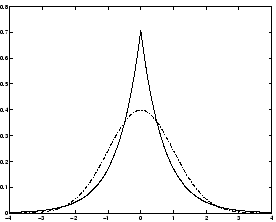 20
23/09/2010
Geração de Random Variates – Renata Carvalho
Geração de random variatesComposição
21
23/09/2010
Geração de Random Variates – Renata Carvalho
[Speaker Notes: A variável que segue a distribuição de Laplace é mais facilmente calculada pelo método da transformada inversa.]
Geração de random variatesconvolução
22
23/09/2010
Geração de Random Variates – Renata Carvalho
Geração de random variatesconvolução
23
23/09/2010
Geração de Random Variates – Renata Carvalho
Geração de random variatesconvolução
24
23/09/2010
Geração de Random Variates – Renata Carvalho
Geração de random variatescaracterização
Características especiais de algumas distribuições permitem que as random variates sejam geradas por algoritmos específicos.
Exemplo:
Uma variável que segue uma distribuição qui-quadrado com grau de liberdade par, pode-se transformá-la em uma variável que segue uma distribuição gamma.
25
23/09/2010
Geração de Random Variates – Renata Carvalho
Geração de random variates
Ferramentas:
SIMPAK
R
Outras ferramentas estatísticas
26
23/09/2010
Geração de Random Variates – Renata Carvalho
Geração de random variates
Renata Carvalho
27
23/09/2010
Geração de Random Variates – Renata Carvalho
convolução
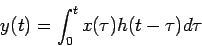 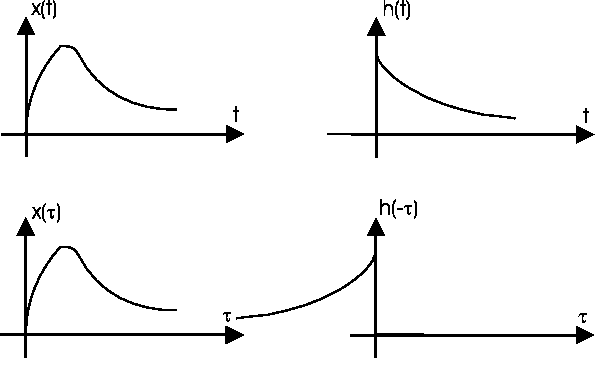 28
23/09/2010
Geração de Random Variates – Renata Carvalho
convolução
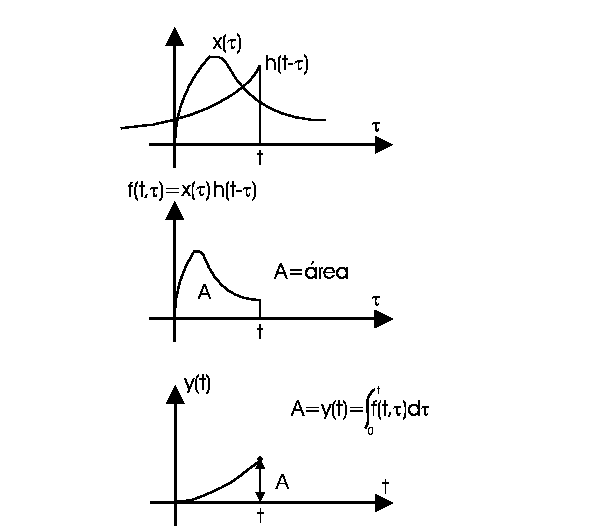 29
23/09/2010
Geração de Random Variates – Renata Carvalho